일본 관광의 발전 과정
일본어일본학과
21702111
이정민
일본의 경제 성장
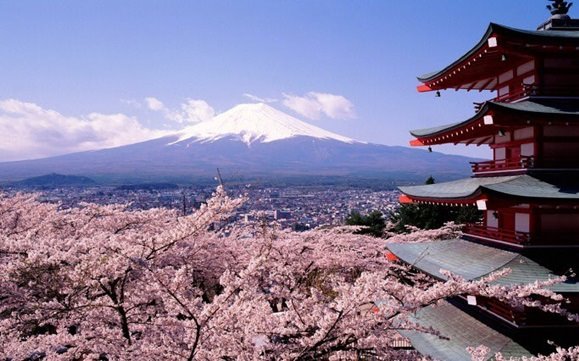 1964년 해외 여행의 자유
국민 소득 증가
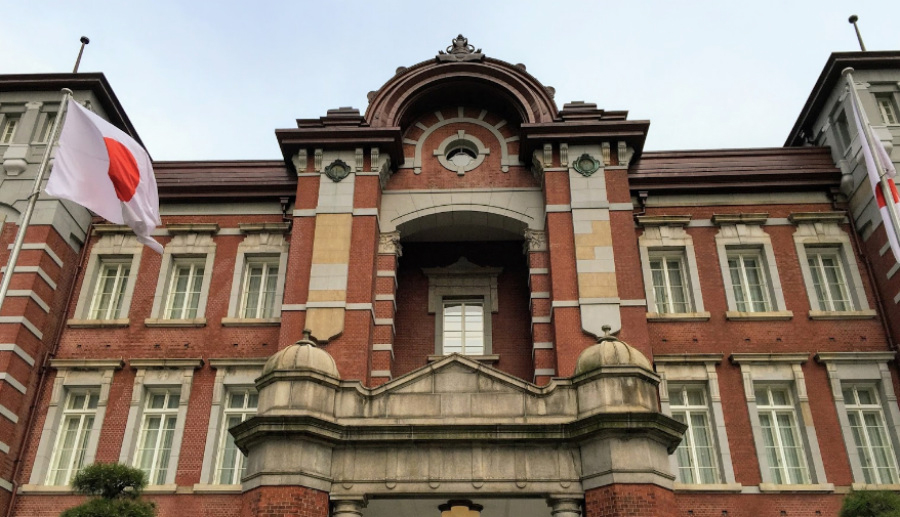 일본, 1997년 처음 관광객 100만명
자국민끼리 똘똘 뭉친 멘탈리즘 강해
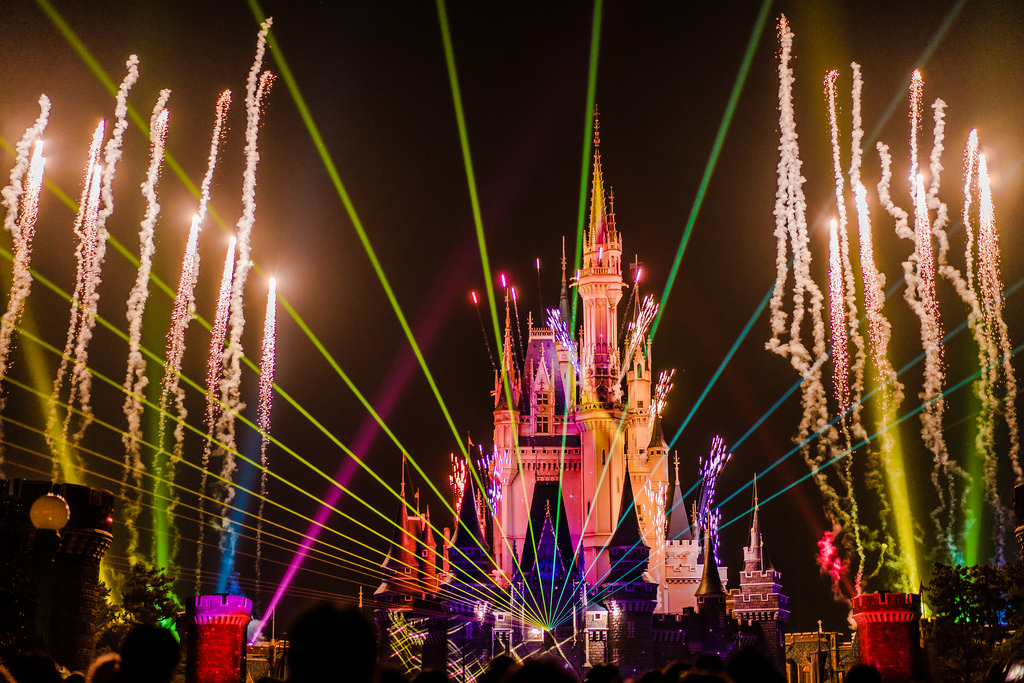 1983년 세워진 디즈니랜드, 성황
 모방하는 곳이 늘어났지만 성적 부진
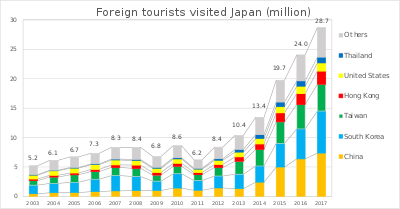 출처-일본 위키피디아

아베집권 후 달라진 관광 정책
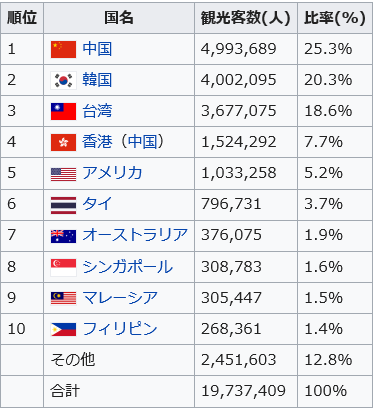 일본에 유입되는 
외국인 관광객들








출처-위키피디아